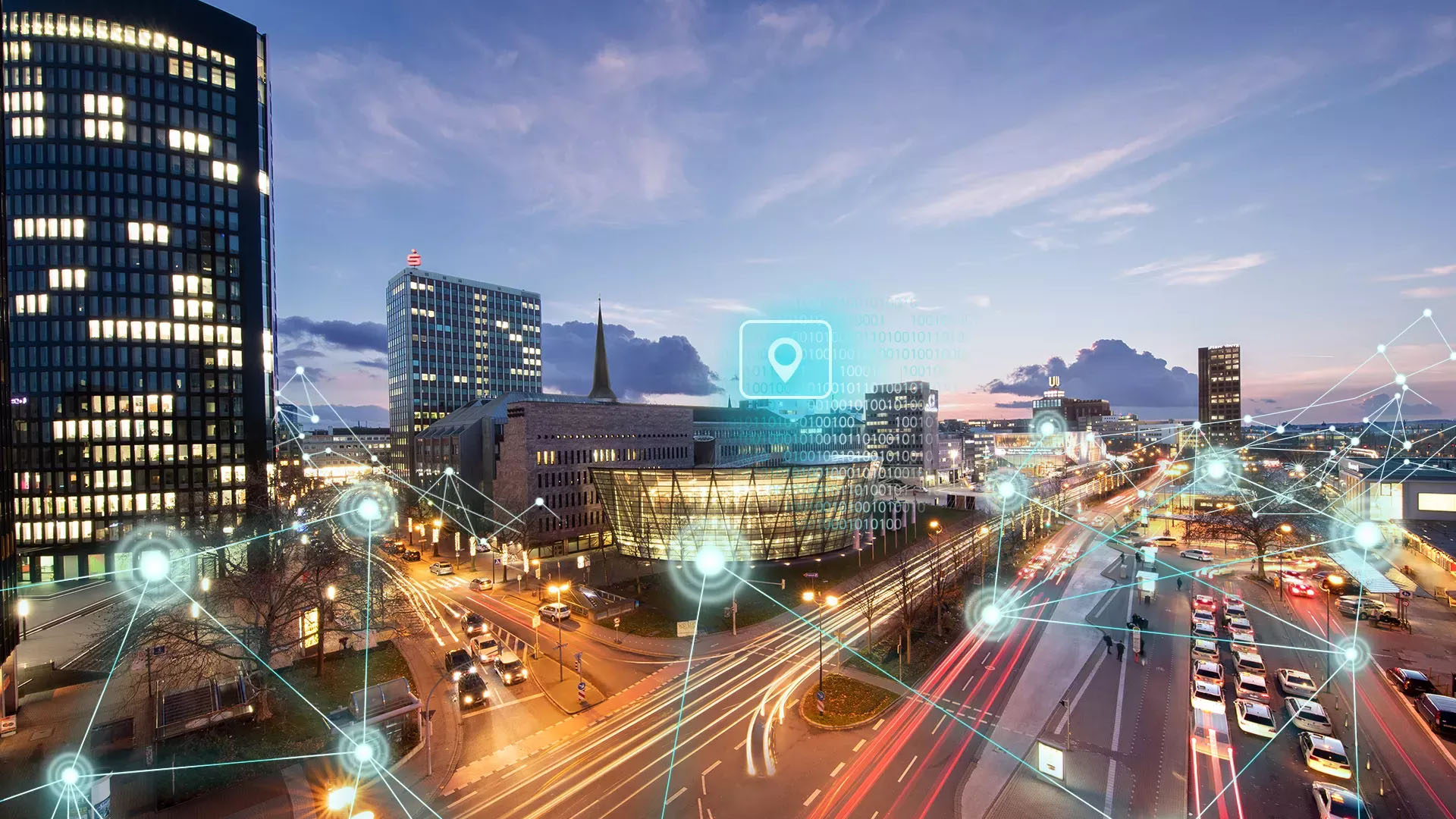 Unternehmenserfolg mit Hilfe von Fördermitteln sichern
Wissenswertes und Hinweise
Iris Przygodda | 30.08.2024 | Dortmund
[Speaker Notes: Titel = 32pt, fett
Untertitel = 20pt, fett
(Titel und Untertitel möglichst kurz halten)
Textausrichtung im cyanfarbenen Textfeld = unten (skaliert mit der Textlänge)
Weiße Fläche hinter Logo wird manuell auf die gleiche Höhe skaliert.]
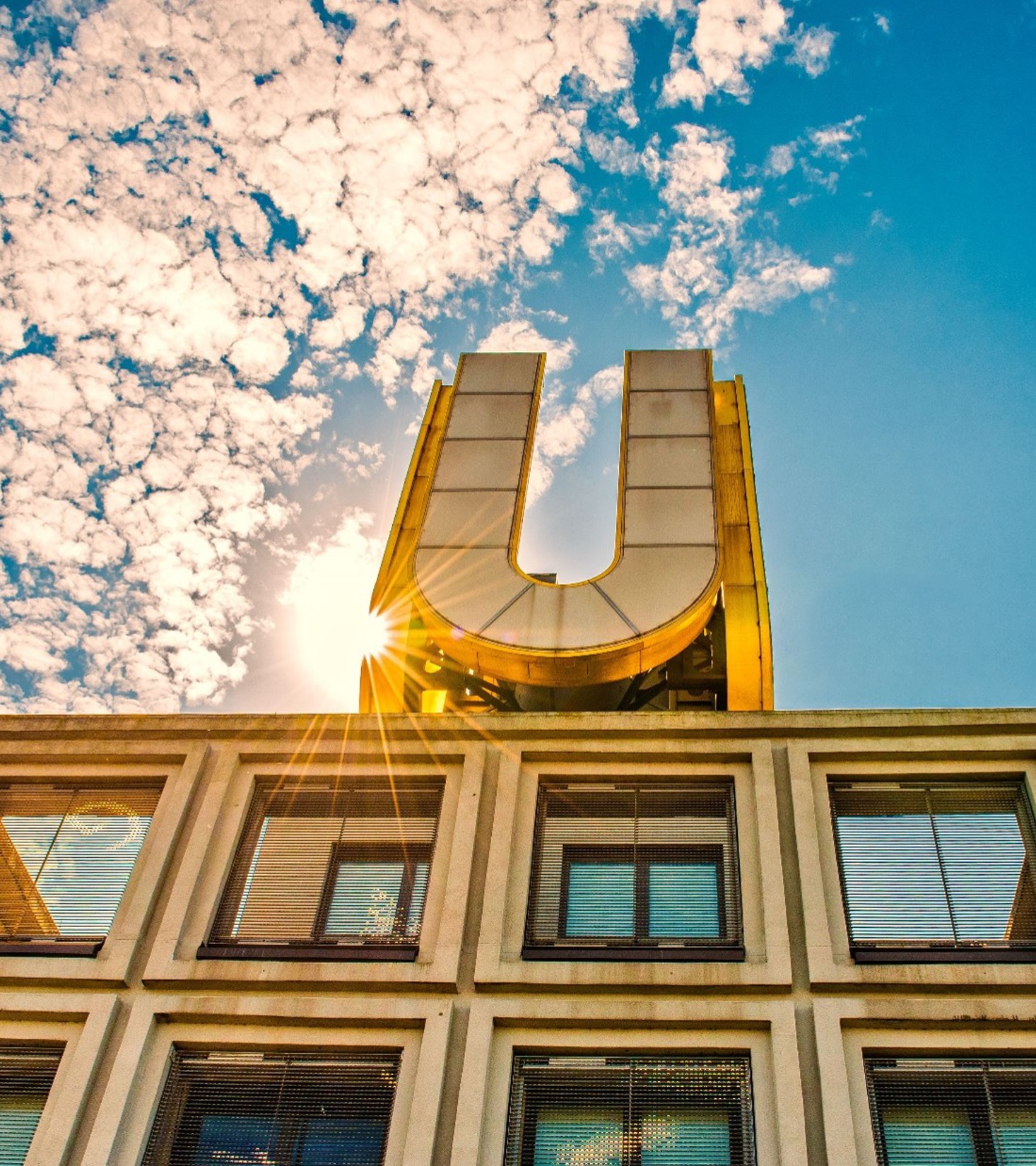 Wirtschaftsförderung Dortmund
Iris Przygodda, Diplom-Kauffrau
Team Firmenberatung
Schwerpunkt: Fördermittelberatung
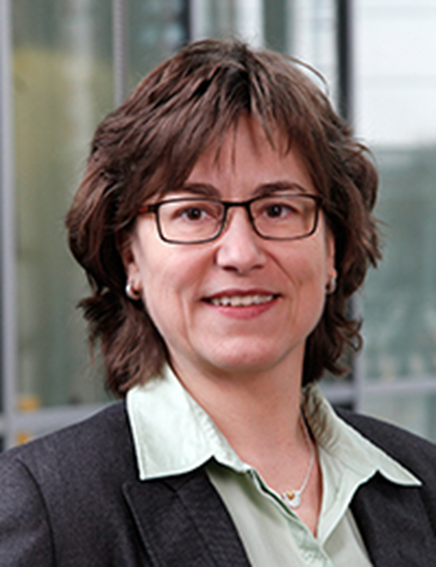 2
Unternehmenserfolg mit Hilfe von Fördermitteln sichern |  Iris Przygodda  |  Dortmund, 30.08.2024
Welche Arten öffentlicher Fördermittel gibt es?
Zuschüsse (z.B. Unternehmensberatungen, Investitionsvorhaben, Personalkosten, Patente, Innovationen)
Darlehen 
Bürgschaften, Garantien (Absicherung für Fremdkapitalgeber)
Öffentliches Beteiligungskapital 
Steuerliche Anreize (durch Abschreibungsmöglichkeiten oder Senkung der zu versteuernden Einnahmen; z.B. Forschungszulage)
 des Bundes, der Länder und/oder der EU  breitgestellt durch die Kreditanstalt für Wiederaufbau (KfW), der NRW.BANK,     Bundesamt für Wirtschaft und Ausfuhrkontrolle (BAFA) und andere Institutionen
3
Unternehmenserfolg mit Hilfe von Fördermitteln sichern |  Iris Przygodda  |  Dortmund, 30.08.2024
Wer kann öffentliche Fördermittel beantragen?
gewerbliche Unternehmen (z.B. kleine und mittlere Unternehmen (KMU), Existenzgründer*innen)
Freiberufler*innen
natürliche Personen (z.B. Wohnungseigentümer)
4
Unternehmenserfolg mit Hilfe von Fördermitteln sichern |  Iris Przygodda  |  Dortmund, 30.08.2024
Welche Themen werden gefördert?
Innovation  
Investition  
Nachhaltige Mobilität  
Ressourceneinsparung  
Umweltschutz  
Übernahme und Beteiligung
…..
Betriebsmittel  
Digitalisierung  
Emissionsminderung  
Energieeffizienz  
Erneuerbare Energien  
Existenzgründung  
Heizen
5
Unternehmenserfolg mit Hilfe von Fördermitteln sichern |  Iris Przygodda  |  Dortmund, 30.08.2024
Welche Ausgaben werden gefördert?
Investitionen: Anschaffungen: z.B. Grundstücke, Gebäude, Geschäftseinrichtung, Maschinen, EDV-Anlage, Warenausstattung, Fahrzeuge, An- und Umbauten, auch Lizenzen, Patente 
Betriebsmittel im Sinne staatlicher Förderung: alle Aufwendungen, die für den laufenden Betrieb des Unternehmens nötig sind
Laufende Kosten: z.B. Personalkosten, Miete, Kaution, Wareneinkauf, Rohstoffe, Beratungskosten, Marketing
6
Unternehmenserfolg mit Hilfe von Fördermitteln sichern |  Iris Przygodda  |  Dortmund, 30.08.2024
Antragstellung
Anträge auf öffentliche Förderung sind grundsätzlich 
V O R  Beginn des Vorhabens 
beim Fördermittelgeber (FMG) zu stellen !!!
erst informieren …
dann Antrag stellen …

WICHTIG: Erst nach Antragseingang beim FMG oder nach Zustellung des Zuwendungsbescheides des jeweiligen FMG mit dem Vorhaben beginnen !!!
7
Unternehmenserfolg mit Hilfe von Fördermitteln sichern |  Iris Przygodda  |  Dortmund, 30.08.2024
Antragstellung
kein Rechtsanspruch der Antragstellenden auf Gewährung der Zuwendung  
die Bewilligungsbehörde entscheidet aufgrund ihres pflichtgemäßen Ermessensim Rahmen der verfügbaren Haushaltsmittel
8
Unternehmenserfolg mit Hilfe von Fördermitteln sichern |  Iris Przygodda  |  Dortmund, 30.08.2024
Zuschussprogramme
Es folgen Beispiele:…
9
Unternehmenserfolg mit Hilfe von Fördermitteln sichern |  Iris Przygodda  |  Dortmund, 30.08.2024
Beratungsförderung
Förderung von Unternehmensberatungen für KMU,Bundesamt für Wirtschaft und Ausfuhrkontrolle (BAFA):
Gegenstand der Förderung: allgemeine Beratungen zu allen wirtschaftlichen, finanziellen, personellen und organisatorischen Fragen der Unternehmensführung
Zuschusshöhe: 50% der förderfähigen Beratungskosten, max. Zuschuss 1.750 Euro, Beratungskosten bis max. 3.500 Euro
Antragsberechtigt:- rechtlich selbständige Kleinstunternehmen und KMU im Bereich der gewerblichen Wirtschaft oder   der Freien Berufe - mit Sitz und Geschäftsbetrieb oder einer Zweigniederlassung in der Bundesrepublik Deutschland
10
Unternehmenserfolg mit Hilfe von Fördermitteln sichern |  Iris Przygodda  |  Dortmund, 30.08.2024
Beratungsförderung
Energieberatung für Nichtwohngebäude, Anlagen und Systeme (EBN),Bundesamt für Wirtschaft und Ausfuhrkontrolle (BAFA):
Gegenstand der Förderung: Gefördert werden Energieberatungen für Nichtwohngebäude im Bestand(energetisches Sanierungskonzept) und im Neubau (Ziel: bundesgefördertes Effizienzhaus), die es ermöglichen, Energieeffizienz und erneuerbare Energien in den Planungs- und Entscheidungsprozess einzubeziehen.
Zuschusshöhe: 50% der förderfähigen Beratungskosten, max. Zuschuss 850 bis 4.000 Euro je nachdem wie groß die Nettogrundfläche ist 
Antragsberechtigt:- u.a. rechtlich selbständige KMU der gewerblichen Wirtschaft oder Angehörige der Freien Berufe - mit Sitz und Geschäftsbetrieb in der Bundesrepublik Deutschland
11
Unternehmenserfolg mit Hilfe von Fördermitteln sichern |  Iris Przygodda  |  Dortmund, 30.08.2024
Beratungsförderung
Regionales Wirtschaftsförderungsprogramm – Gewerbliche Wirtschaft einschließlich Tourismusgewerbe – Beratung, NRW.BANK:
Gegenstand der Förderung: betriebswirtschaftliche, organisatorische und technische Beratungen, die für das Unternehmen von besonderem Gewicht sind:Neuausrichtung der Finanzierungsstruktur,  frühzeitige Umstrukturierung, notwendige Erschließung neuer Absatzmärkte, geplante Übergabe des Unternehmens auf einen Unternehmensnachfolger, geplante vollständige oder teilweise Übernahme des Unternehmens durch eine Belegschaftsinitiative oder ein anderes Unternehmen, Vorhaben im Zusammenhang mit der Gewährung von Landesbürgschaften und Bürgschaften der Bürgschaftsbank NRW sowie im Zusammenhang mit stillen Beteiligungen, für die das Land eine Garantie übernimmt, sowie Beratungen, die darauf ausgerichtet sind, bestehende betriebliche Abläufe und Prozesse umfassend auf Innovationspotenziale durch Digitalisierung und beziehungsweise oder mit dem Ziel der ökologischen Nachhaltigkeit zu analysieren und dafür geeignete individuelle Lösungen und Handlungsempfehlungen zu entwickeln
Zuschusshöhe:  1. Phase bis zu 25 % der Beratungskosten für bis zu 5 Tagewerke (TW), falls notwendig: 2. Phase bis zu 50 % der Beratungskosten für bis zu 10 weitere Tagewerke, maximal jedoch EUR 1.000 je TWAntragsberechtigt:- KMU der gewerblichen oder touristischen Wirtschaft, die älter als 5 Jahre sind- mit Sitz und Betriebsstätte in NRW
12
Unternehmenserfolg mit Hilfe von Fördermitteln sichern |  Iris Przygodda  |  Dortmund, 30.08.2024
Investitionsförderung
Regionales Wirtschaftsförderungsprogramm – Gewerbliche Wirtschaft einschließlich Tourismusgewerbe – Investition, NRW.BANK:
Investitionsvorhaben: gefördert werden neuwertige Wirtschaftsgüter des Sachanlagevermögens, durch die Dauerarbeits- und Ausbildungsplätze neu geschaffen oder gesichert werden
Förderumfang und -höhe:abhängig von Vorhaben, Größe des Unternehmens und Investitionsort - Investitionen in C-Fördergebieten werden stärker gefördert als in D-Fördergebieten- kleine Unternehmen erhalten höhere Fördersätze als mittlere Unternehmen   (im Sinne der KMU-Definition der EU)- Förderhöchstsätze zwischen 10 % und 35 %- alternativ im Anwendungsbereich der De-minimis-Verordnung: kleine Unternehmen 45 %,  mittlere Unternehmen 35 % und große Unternehmen 20 %
13
Unternehmenserfolg mit Hilfe von Fördermitteln sichern |  Iris Przygodda  |  Dortmund, 30.08.2024
Investitionsförderung
Regionales Wirtschaftsförderungsprogramm – Gewerbliche Wirtschaft einschließlich Tourismusgewerbe – Investition, NRW.BANK:
Nicht investiven Vorhaben kleiner und mittlerer Unternehmen:- bei Schulungen: bis zu 40% in C-Fördergebieten und bis zu 35% in D-Fördergebieten,  insgesamt max. 50.000 €- bei Markteinführung innovativer Produkte: 50% der förderfähigen Ausgaben,   max. 400.000 € 
Bagatellgrenze bei Investitionsvorhaben: 150.000 €
Antragsberechtigt:- sind gewerbliche Unternehmen, wenn sie betriebliche Investitionen vornehmen - und die zu fördernde Betriebsstätte liegt in einem Fördergebiet des Landes NRW
14
Unternehmenserfolg mit Hilfe von Fördermitteln sichern |  Iris Przygodda  |  Dortmund, 30.08.2024
Weitere Förderungen des Bundes
Mit der Bundesförderung für effiziente Gebäude (BEG) erhalten Sie Unterstützung bei der Sanierung von Gebäuden, die dauerhaft Energiekosten einsparen und damit das Klima schützen.
Das Zentrale Innovationsprogramm Mittelstand (ZIM) ist das größte Programm der Bundesregierung zur Bezuschussung anwendungsnaher technischer F&E-Projekte des Mittelstands und kooperierenden Forschungseinrichtungen. 
Das Förderprogramm go-digital unterstützt insbesondere kleine und mittlere Unternehmen der gewerblichen Wirtschaft bis 100 Beschäftigte sowie Handwerksbetriebe bei der Digitalisierung ihrer Geschäftsprozesse. 
Bundesförderung für Energie- und Ressourceneffizienz in der Wirtschaft – Zuschuss und Kredit – fördert Maßnahmen von Unternehmen zur Steigerung der Energie- und Ressourceneffizienz sowie zur Reduzierung der Treibhausgas-Emissionen in Deutschland.
15
Unternehmenserfolg mit Hilfe von Fördermitteln sichern |  Iris Przygodda  |  Dortmund, 30.08.2024
Weitere Förderungen des Landes NRW
Förderung von nicht öffentlicher Ladeinfrastruktur in Kombination mit Erneuerbaren-Energien-Anlagen: Erwerb, die Errichtung und der Netzanschluss von stationärer, steuerbarer, fabrikneuer nicht öffentlich zugänglicher Ladeinfrastruktur mit einem oder mehreren Ladepunkten in Kombination mit einer Erneuerbaren-Energien-Anlage.
Förderung von Lastenfahrrädern. 
Mit dem Programm Mittelstand Innovativ & Digital (MID) werden Kleinst-, kleine und mittlere Unternehmen (KMU) darin gestärkt, die Innovationskraft und Abläufe ihrer Betriebe zu digitalisieren, ihre Produkte, Dienstleistungen und Produktionsverfahren digital weiterzuentwickeln.
16
Unternehmenserfolg mit Hilfe von Fördermitteln sichern |  Iris Przygodda  |  Dortmund, 30.08.2024
Kreditförderung
KfW:
    KfW-Kredit für Wachstum    ERP-Digitalisierungs- und Innovationskredit    KfW-Umwelt­programm    ERP-Förderkredit KMU    …..
NRW.BANK:
    NRW.BANK.Gründung und Wachstum    NRW.BANK.Digitalisierung und Innovation    NRW.BANK.Effizienzkredit     NRW.BANK.Universalkredit    …..
17
Unternehmenserfolg mit Hilfe von Fördermitteln sichern |  Iris Przygodda  |  Dortmund, 30.08.2024
Welche Vorteile haben öffentliche Kreditprogramme?
Niedrigere Zinssätze - aufgrund guter Refinanzierungskonditionen der Förderbanken am Kapitalmarkt- zusätzliche Zinsverbilligung über den Einsatz eigener Mittel der Förderbanken oder  staatliche Zuweisungen
Tilgungsfreie Jahre
Haftungsfreistellung der Hausbank - dadurch Erhöhung der Finanzierungsbereitschaft
18
Unternehmenserfolg mit Hilfe von Fördermitteln sichern |  Iris Przygodda  |  Dortmund, 30.08.2024
Welche Vorteile ergeben sich durch öffentlicher Förderprogramme?
Sicherung und Aufbau von Liquidität
Ermöglichung von Wachstumssprüngen
Schutz und Schaffung von Eigenkapital 
Verbesserung der Bonität
Zinsvorteile
Kostensenkung durch Reduzierung der Finanzierungskosten
Gewinnerhöhung
…
19
Unternehmenserfolg mit Hilfe von Fördermitteln sichern |  Iris Przygodda  |  Dortmund, 30.08.2024
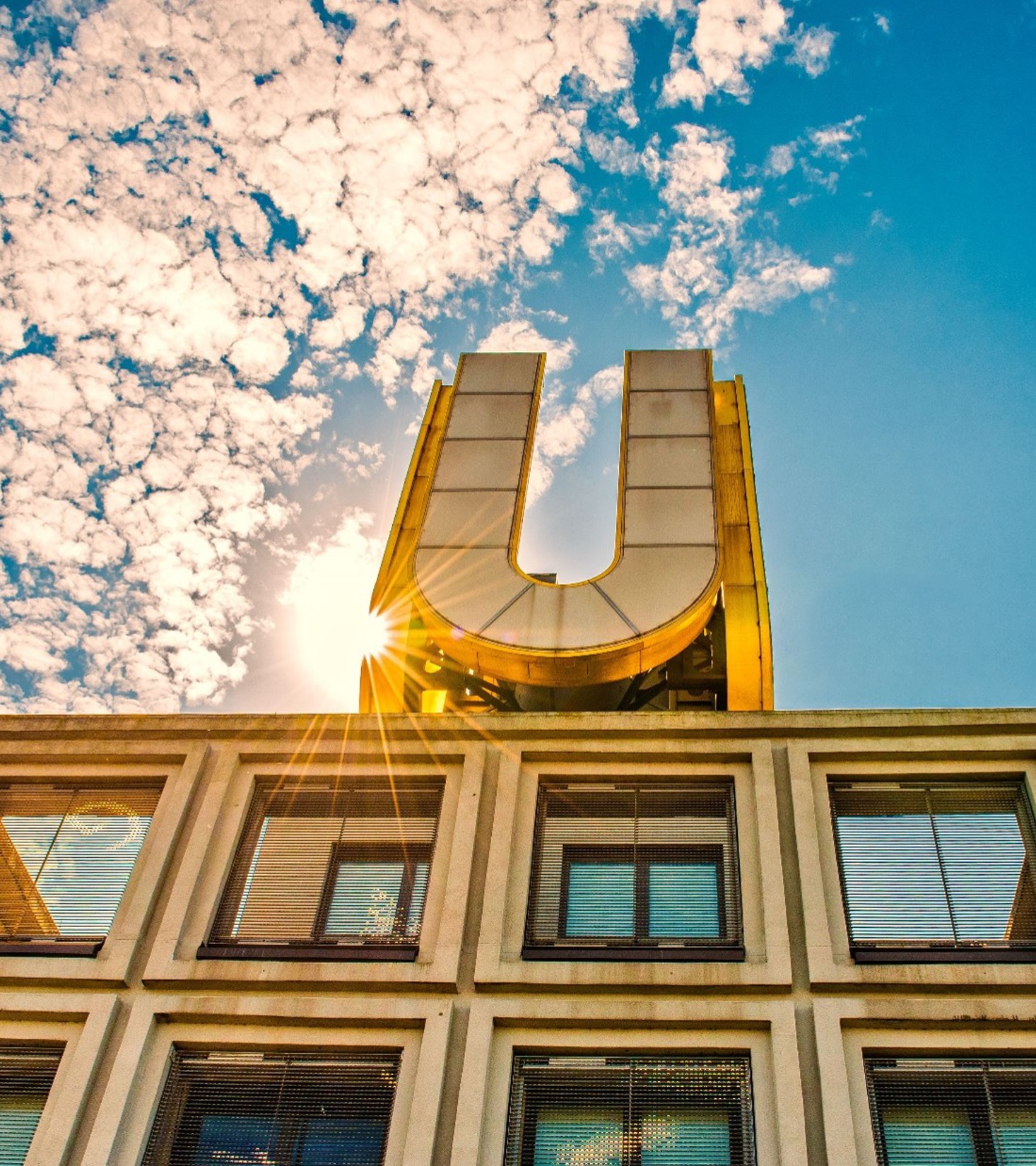 Vielen Dank
für Ihre Aufmerksamkeit!
Ihre Ansprechpartnerin
Iris Przygodda, Diplom-Kauffrau
E-Mail: iris.przygodda@stadtdo.de
Telefon: 0231-50 29 233
www.wirtschaftsförderung-dortmund.de
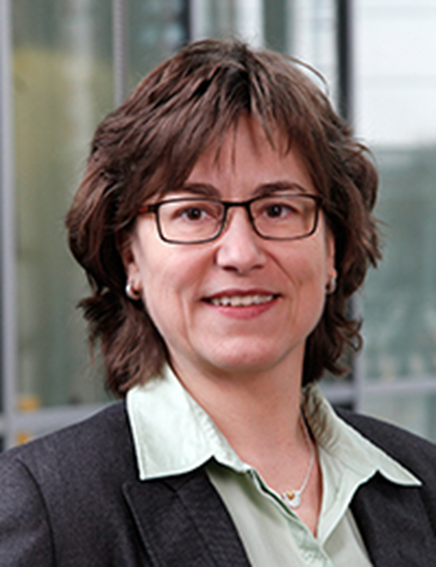 Hinweis:  Dieser Vortrag soll erste Hinweise geben.                Haftung auf inhaltliche Richtigkeit kann               nicht übernommen werden.
20
Unternehmenserfolg mit Hilfe von Fördermitteln sichern |  Iris Przygodda  |  Dortmund, 30.08.2024